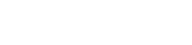 RCS Green Theatre Checklist E-Quip series
Reducing water consumption in hand decontamination
1
Rub don’t scrub
Switching to waterless alcohol-based hand rub for surgical scrubbing
2
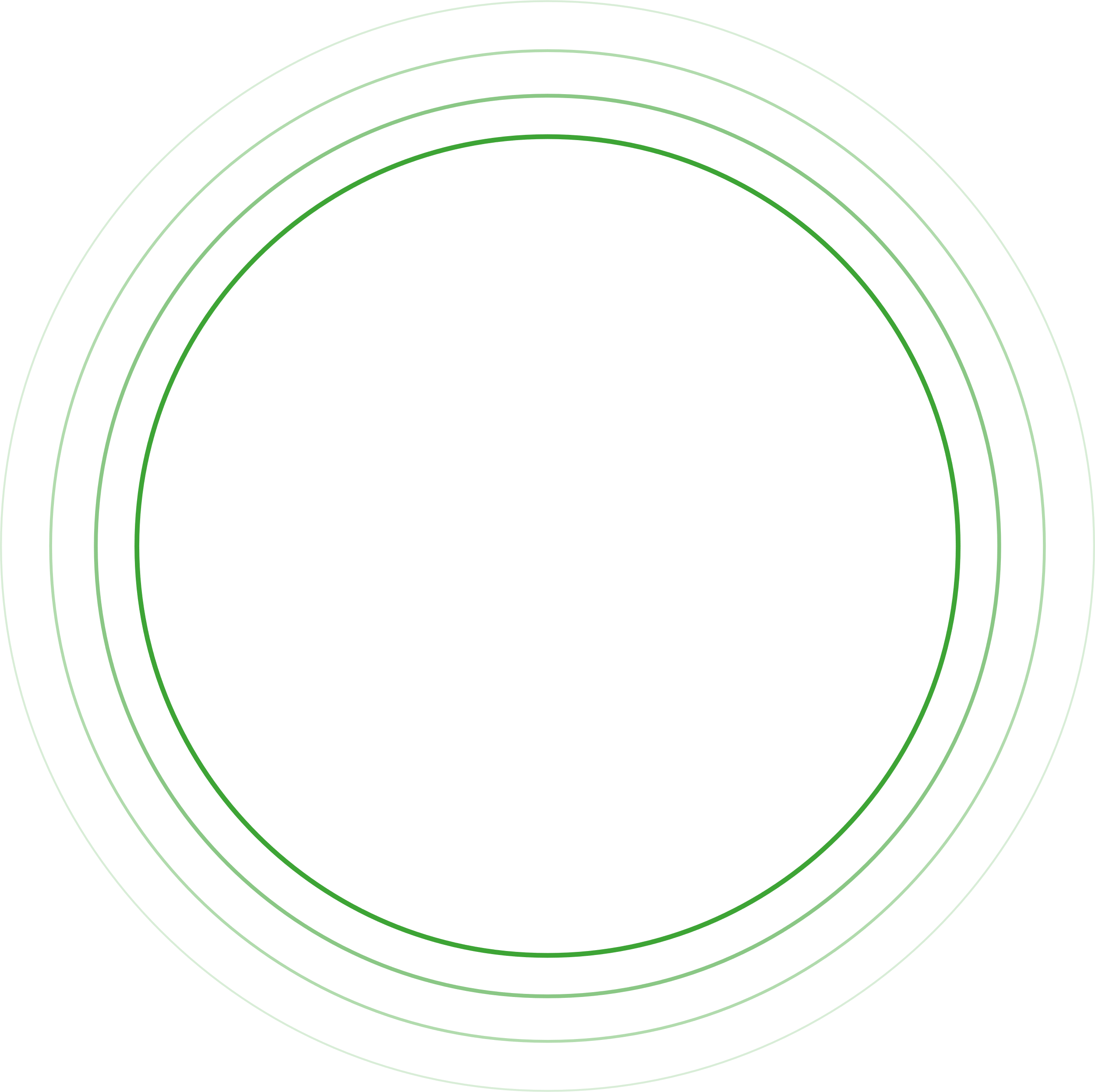 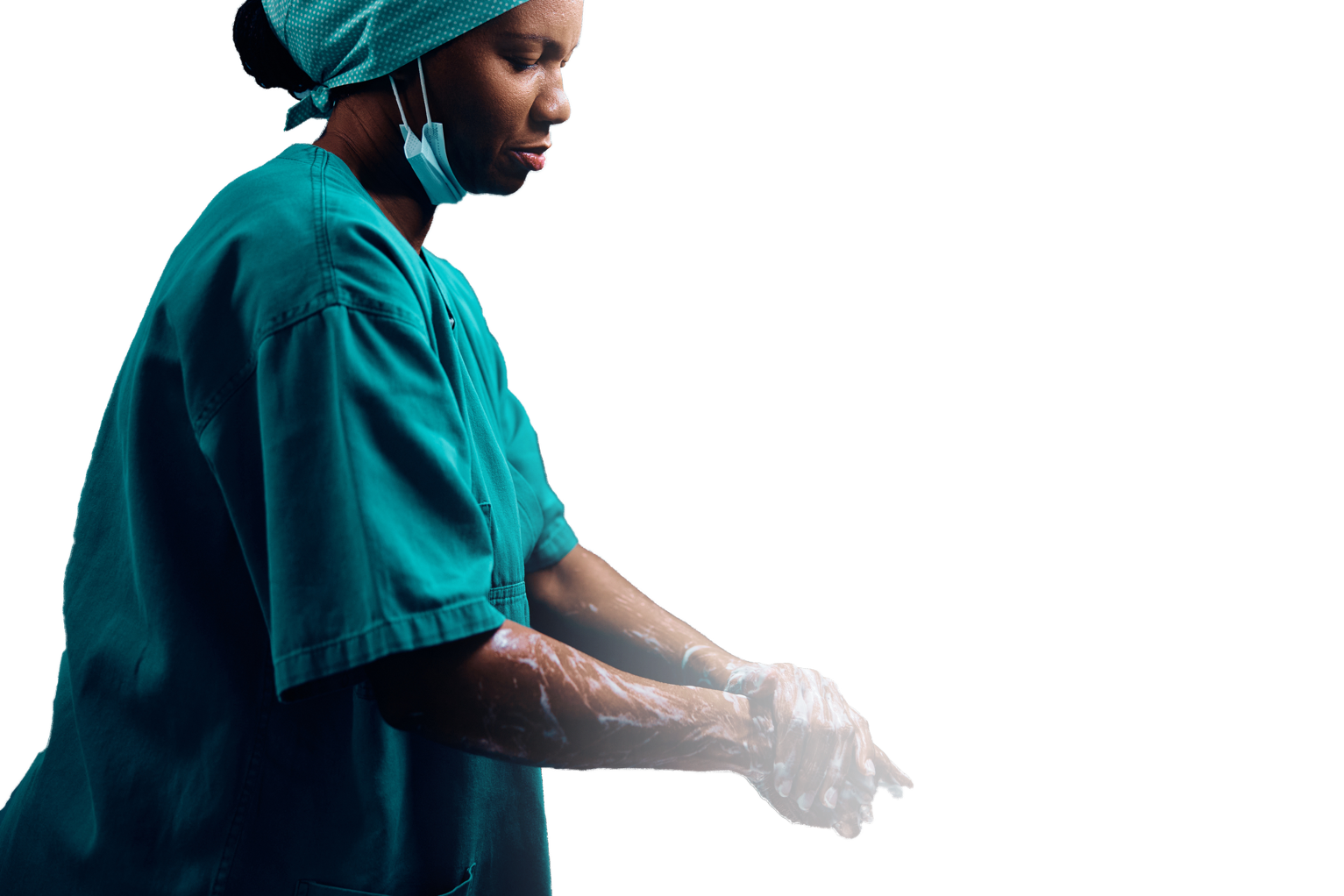 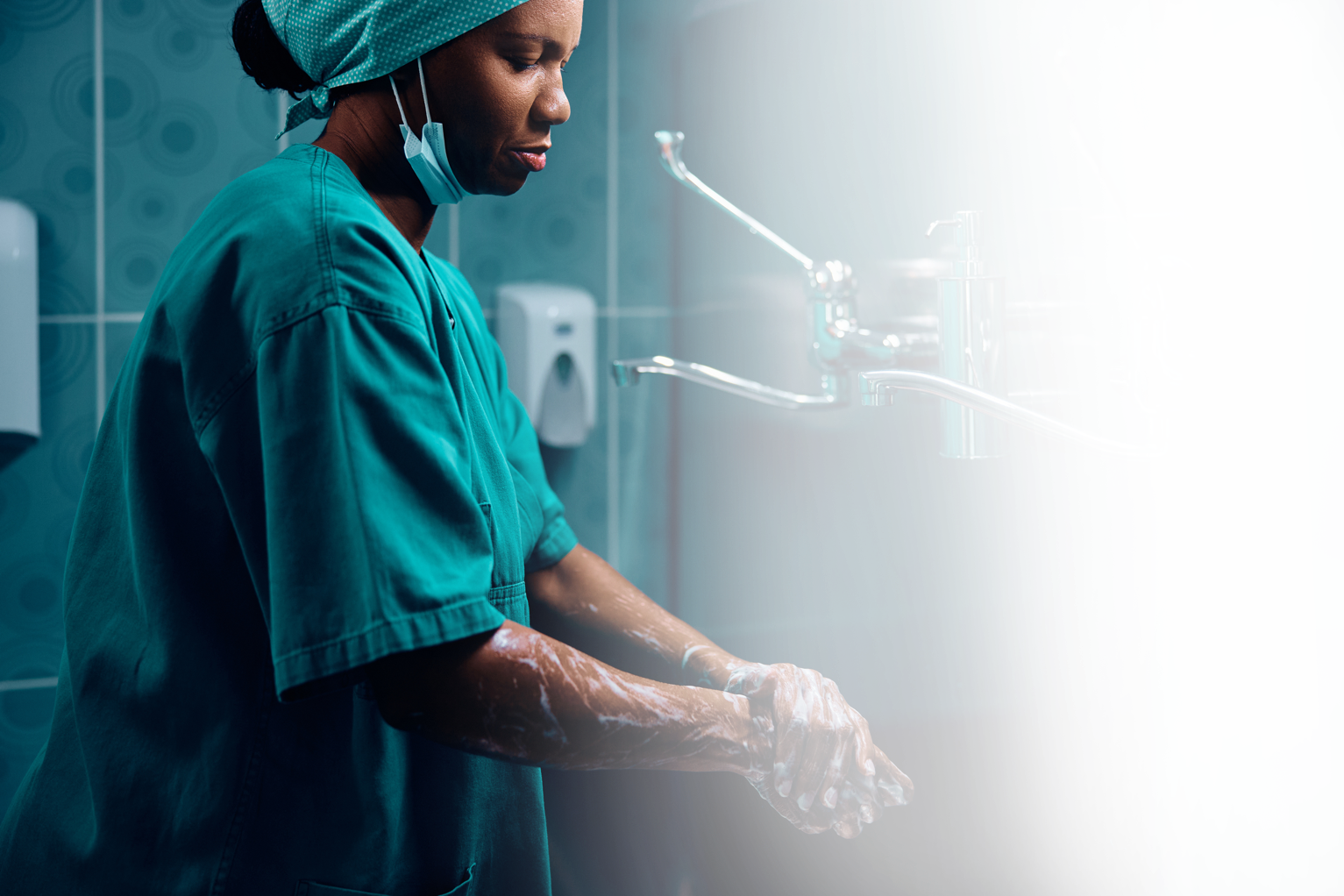 Background
Alcohol-based hand rub is a water-free alternative to surgical scrubbing and is approved by NICE and WHO1,2
A formal surgical scrub can use up to 18 litres of water per person!3
With current consumption patterns, 2/3 of the world’s population could be living in water stressed countries by 20254
There are no differences in SSI with ABHR versus formal scrubbing5,6, and it has been found to be better tolerated by surgeons7
3
[Speaker Notes: References
1. NICE 2020. Surgical site infections: prevention and treatment (NG125). Available at: https://www.nice.org.uk/guidance/ng125
2. World Health Organisation 2009. WHO Guildeines on Hand Hygeine in Health Care. Available at: https://www.who.int/publications/i/item/9789241597906
3. Wormer BA, Augenstein VA, Carpenter SL, et al. The green operating room: simple changes to reduce cost and our carbon footprint. Am Surg 2013; 79: 666–671. 
4. United Nations Department of Economic and Social Affairs (UNDESA) 2015. International Decade for Action ‘Water for Life’; Water and Sustainable Development. Available from: https://www.un.org/waterforlifedecade/water_and_sustainable_development.shtml 
5. Parienti JJ, Thibon P, Heller R, et al. Hand-rubbing with an aqueous alcoholic solution vs traditional surgical hand-scrubbing and 30-day surgical site infection rates: a randomized equivalence study. JAMA 2002;288(6):722-727. 
6. Tanner J, Dumville JC, Normal G, Fortnam M. Surgical hand antisepsis to reduce surgical site infection. Cochrane Database of Systematic Reviews 2016; 1: Article CD004288 
7. Lopes AER, Menegueti MG, Gaspar GG, et al. comparing surgeons’ skin tolerance and acceptability to alcohol-based surgical hand preparation vs traditional surgical scrub: a matched quasi-experimental study. Am J Infect Control 2020;50(10):1091-1097.]
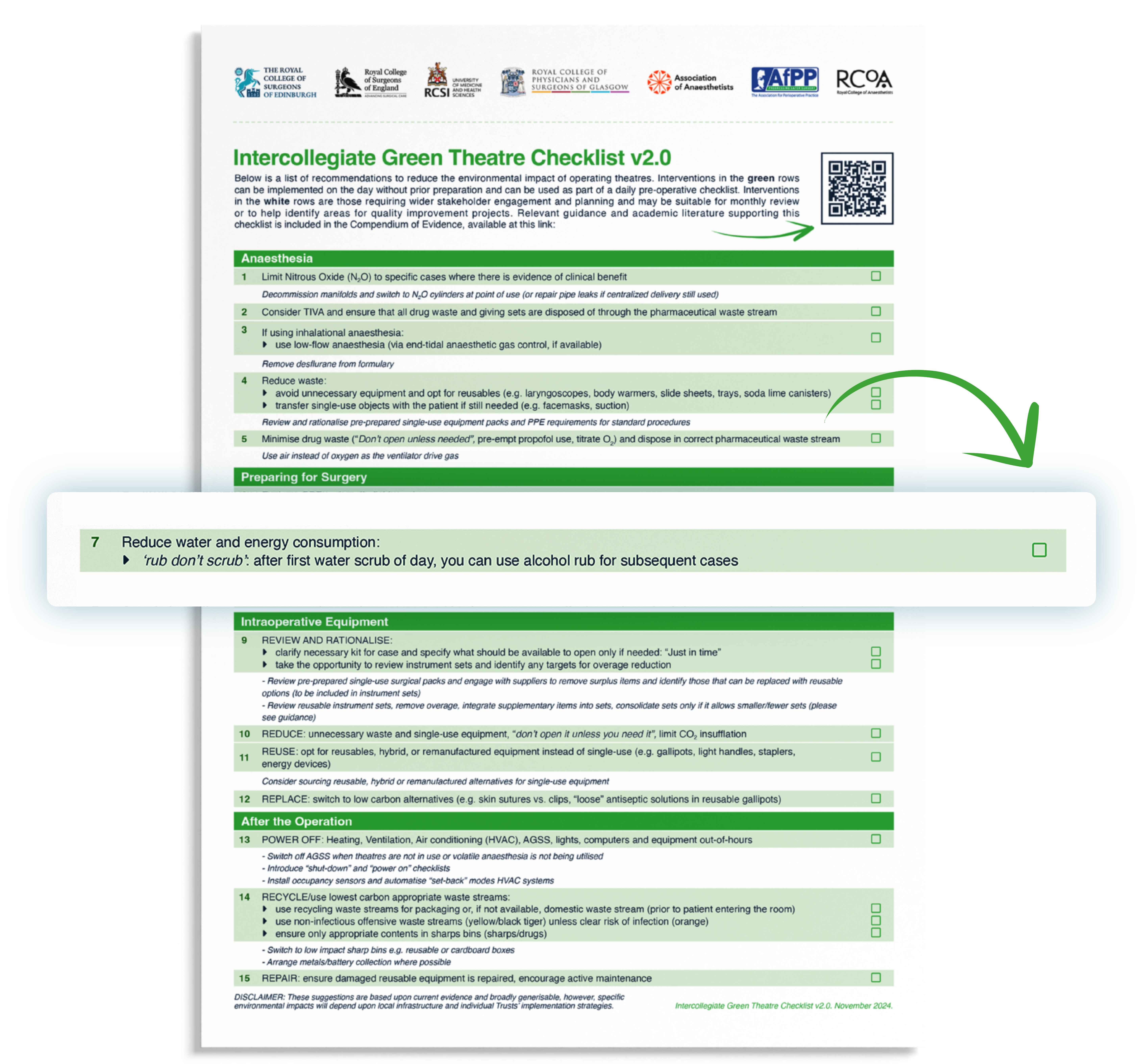 4
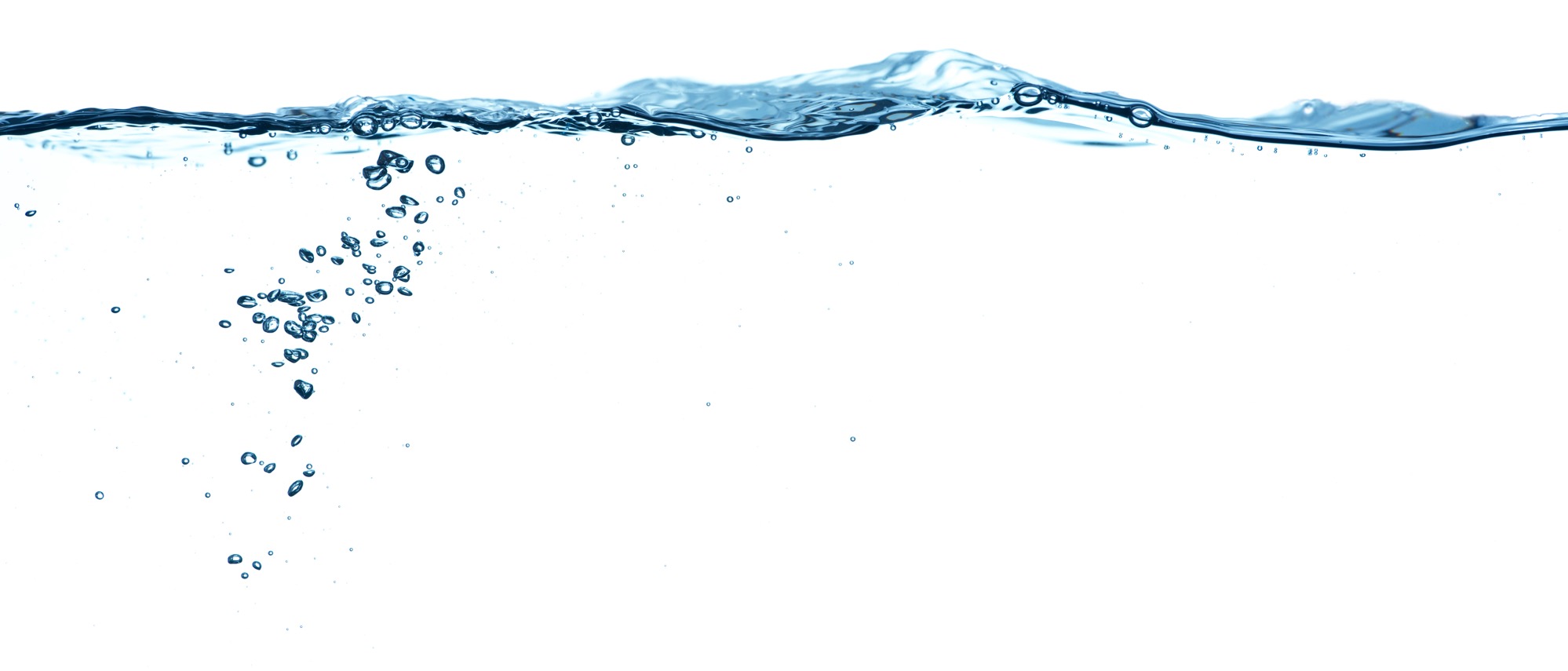 Baseline Audit | Basic
XX(XX%)used ABHR
XX(XX%)used water-basedhand washing
XXXX    including      XXXXoperating cases                    scrubbing episodes
This amounted to XXXX litres of water 
average XXX per case
Over a year in this theatre department,
this representsXXXX litres of water
5
[Speaker Notes: Delete this slide (BASIC AUDIT)  or next one (ADVANCED AUDIT) as required on basis of what model was used.

BASIC BASELINE AUDIT
Data for the blank spaces (boxes left to right from top) FOUND ON TAB 1 OF THE SPREADSHEET, however beware cells indicated below are correct when referring to original spreadsheet but will be different if you insert rows/columns etc:
Number of operating cases that you have audited (cell D17)
Total number of scrubbing episodes (cell C17)
Number of episodes using water-based hand washing (cell E17; and percentage which is calculated by E17/C17 x 100)
Number of episodes using ABHR (cell F17; and percentage which is calculated by F17/C17 X 100)
Total litres of water used (cell I7)
Average litres of water used per case (cell I10)
Estimated litres of water used per year in the department (cell I11)]
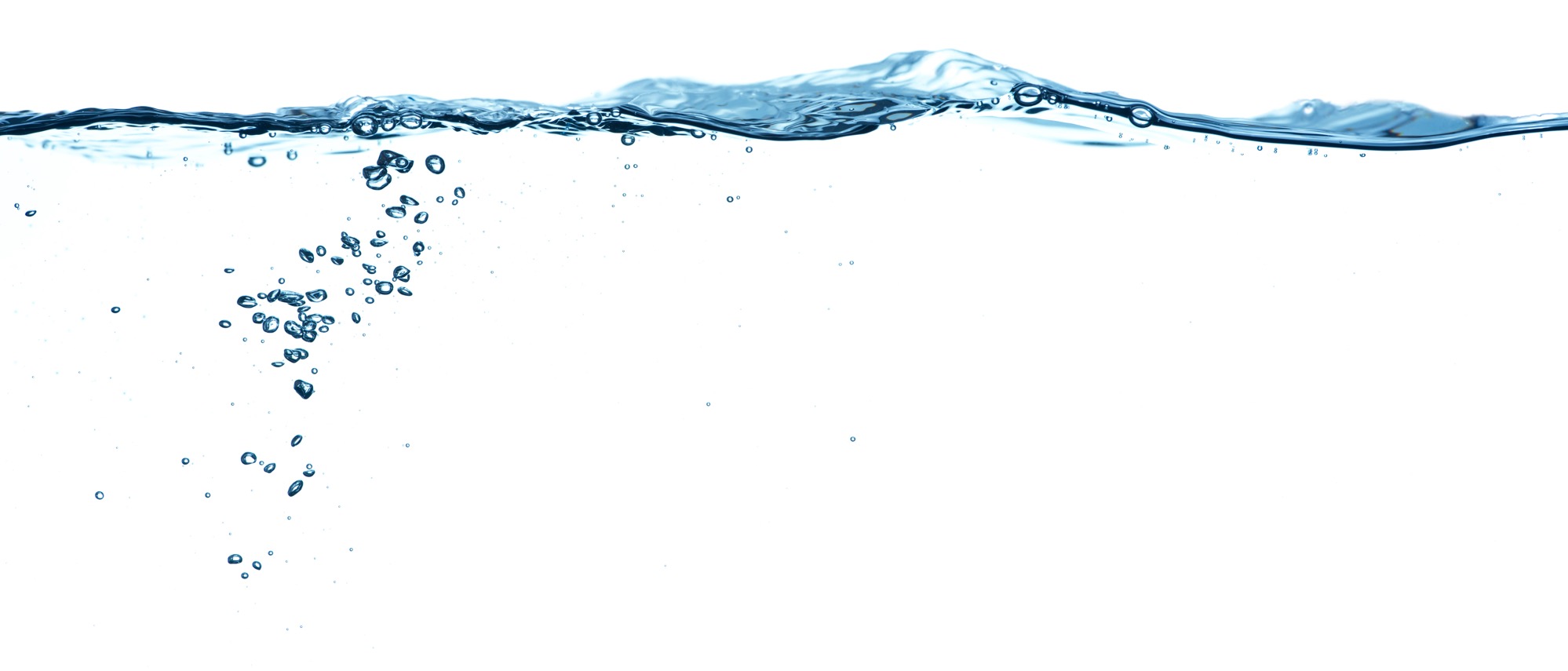 Baseline Audit | Advanced
XX(XX%)used ABHR
XX(XX%)used water-basedhand washing
XXXX    including      XXXXoperating cases                    scrubbing episodes
This amounted to XXXX litres of water 
average XXX per case
Over a year in this theatre department,
this representsXXXX litres of water
with a carbon footprint ofXXXX
6
[Speaker Notes: Delete this slide (ADVANCE AUDIT)  or previous one (BASIC AUDIT) as required on basis of what model was used.

ADVANCED BASELINE AUDIT
Data for the blank spaces (boxes left to right from top) FOUND ON TAB 2 OF THE SPREADSHEET, however beware cells indicated below are correct when referring to original spreadsheet but will be different if you insert rows/columns etc:
Number of operating cases that you have audited (cell C17)
Total number of scrubbing episodes (cell D17)
Total number of water-based scrubbing episodes (sum of cells F17 + G17; and percentage which is calculated by (F17+G17)/C17 x 100)
Number of episodes using ABHR (cell E17 ;and percentage which is calculated by G17/C17 X 100)
Total litres of water used (cell H17)
Average litres of water used per case (cell I19)
Estimated litres of water used per year in the department (cell O13)
Estimated carbon footprint associated with water use per year in the department (cell O14)]
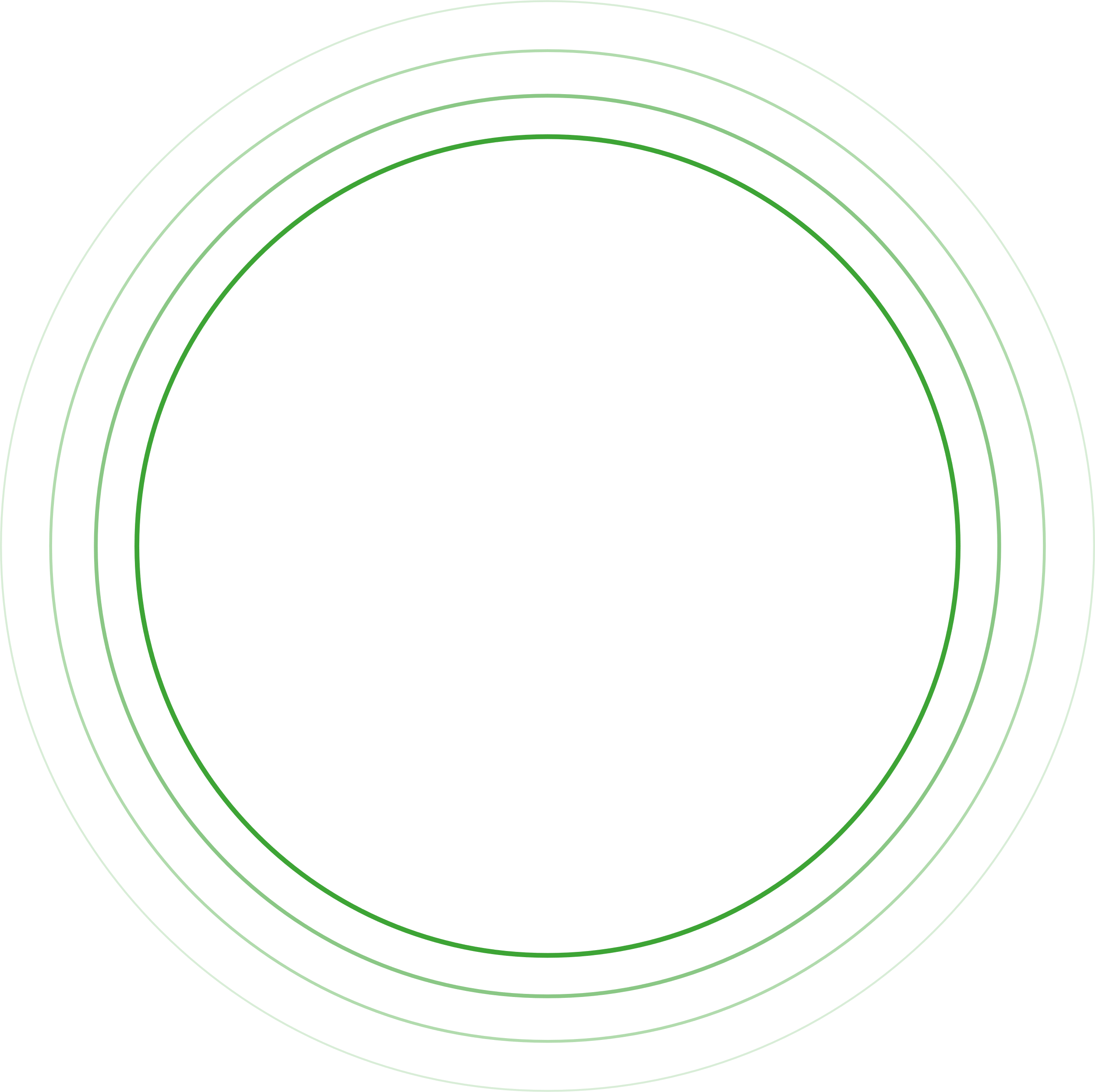 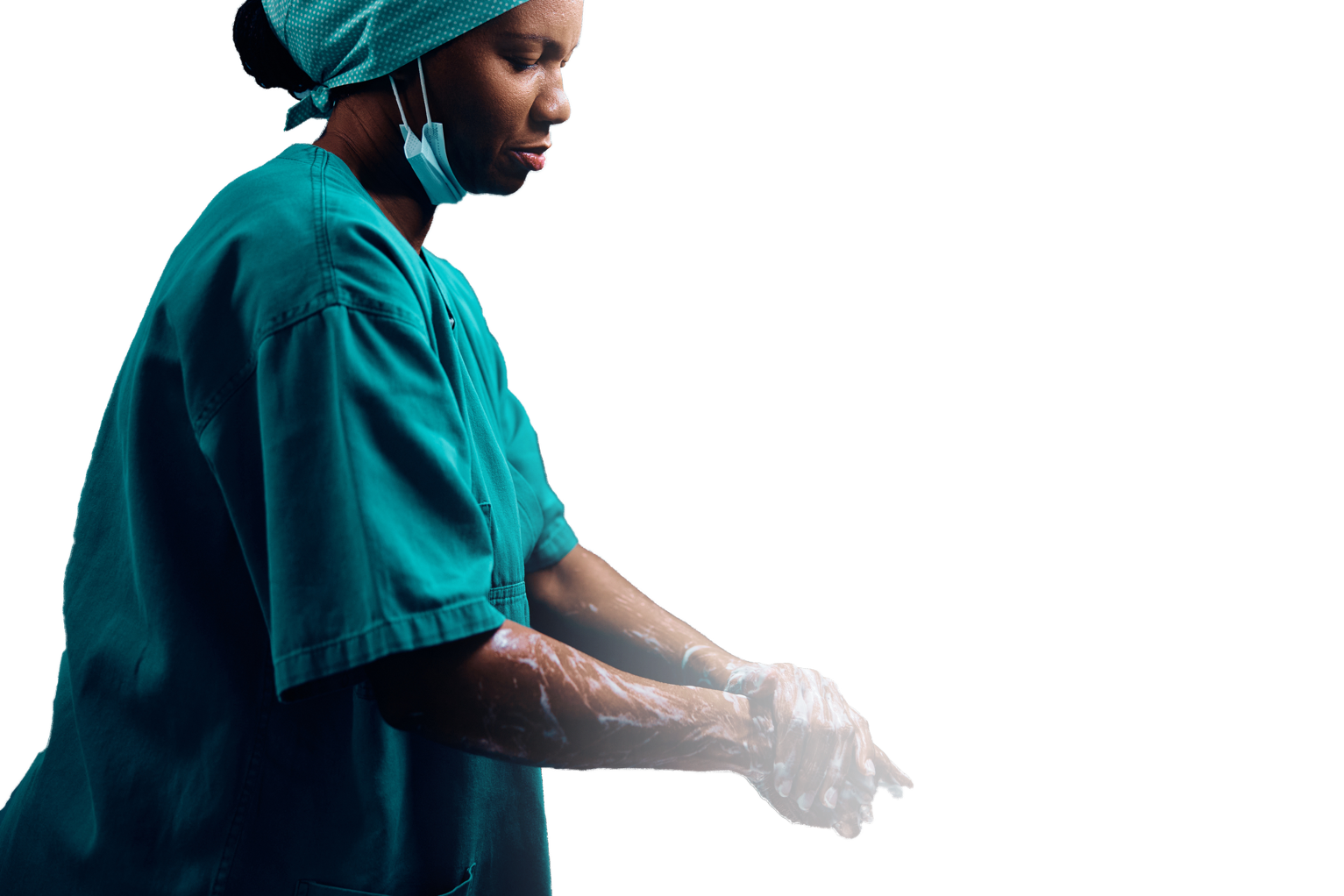 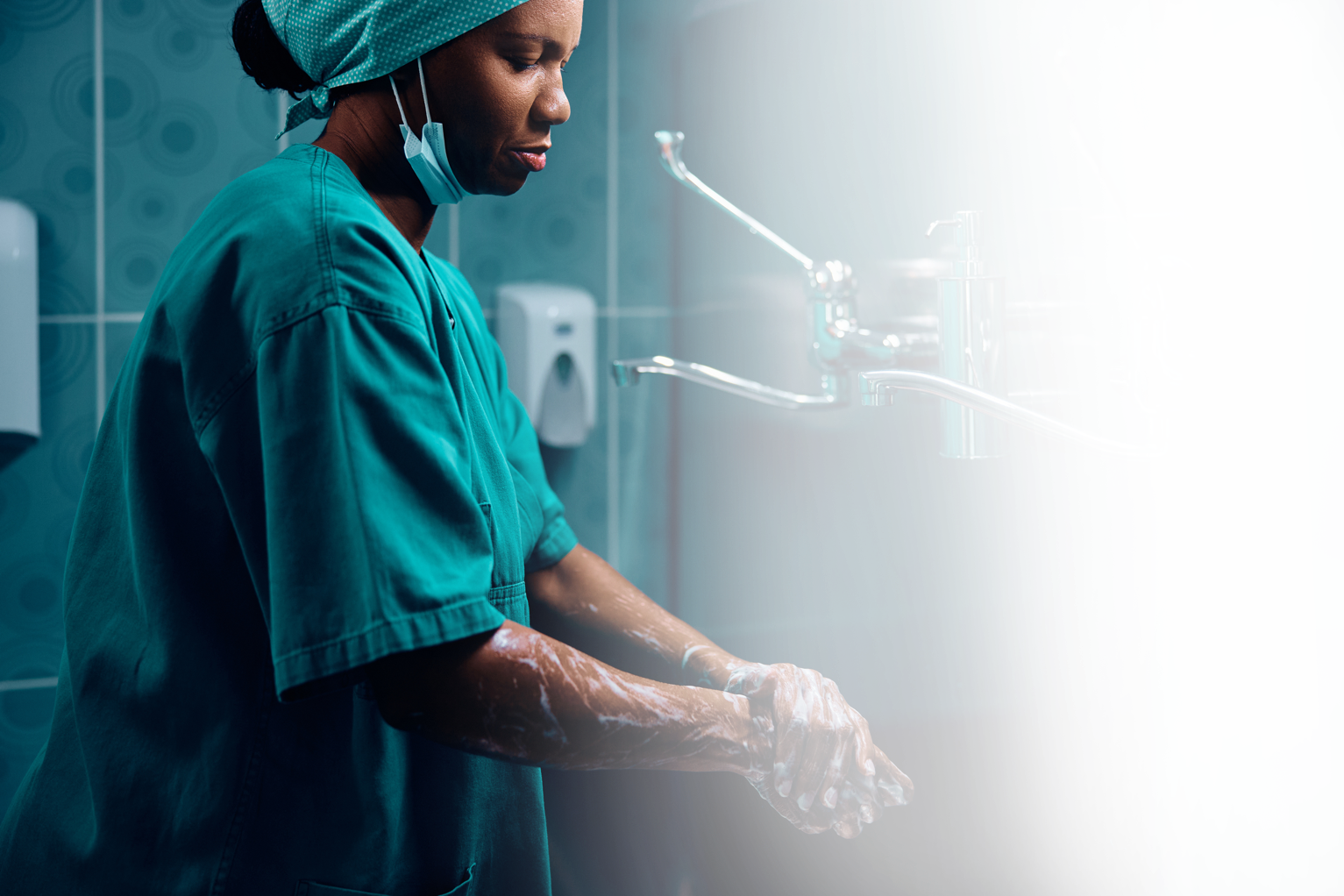 Staff Survey
XX(XX%)had not heard of the Green Theatre Checklist
XXXXrespondents including %surgeons, %scrub nurses, %anaesthetists etc
XX(XX%)had used ABHR before
XX(XX%)felt theatre staff have a responsibility to make their practice environmentally sustainable
XX(XX%)did not know they could use ABHR
7
[Speaker Notes: Delete this slide (Staff Survey) if not performed.
This slide includes examples of possible questions that could be included in a baseline survey but they could be changed or more could be added.]
Next steps
Give it a go! Try and use ABHR after the first scrub of the day
Posters will be displayed above sinks and in theatre coffee rooms
8
9
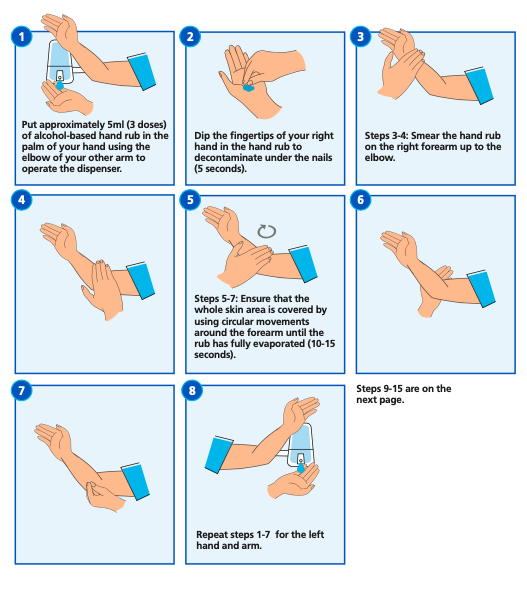 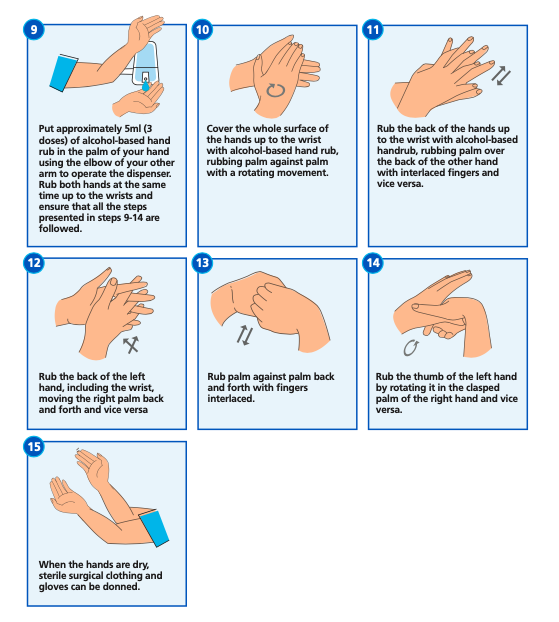 10
Source: https://www.england.nhs.uk/publication/national-infection-prevention-and-control-manual-for-england-appendices/#heading-4
[Speaker Notes: Source: https://www.england.nhs.uk/publication/national-infection-prevention-and-control-manual-for-england-appendices/#heading-4]
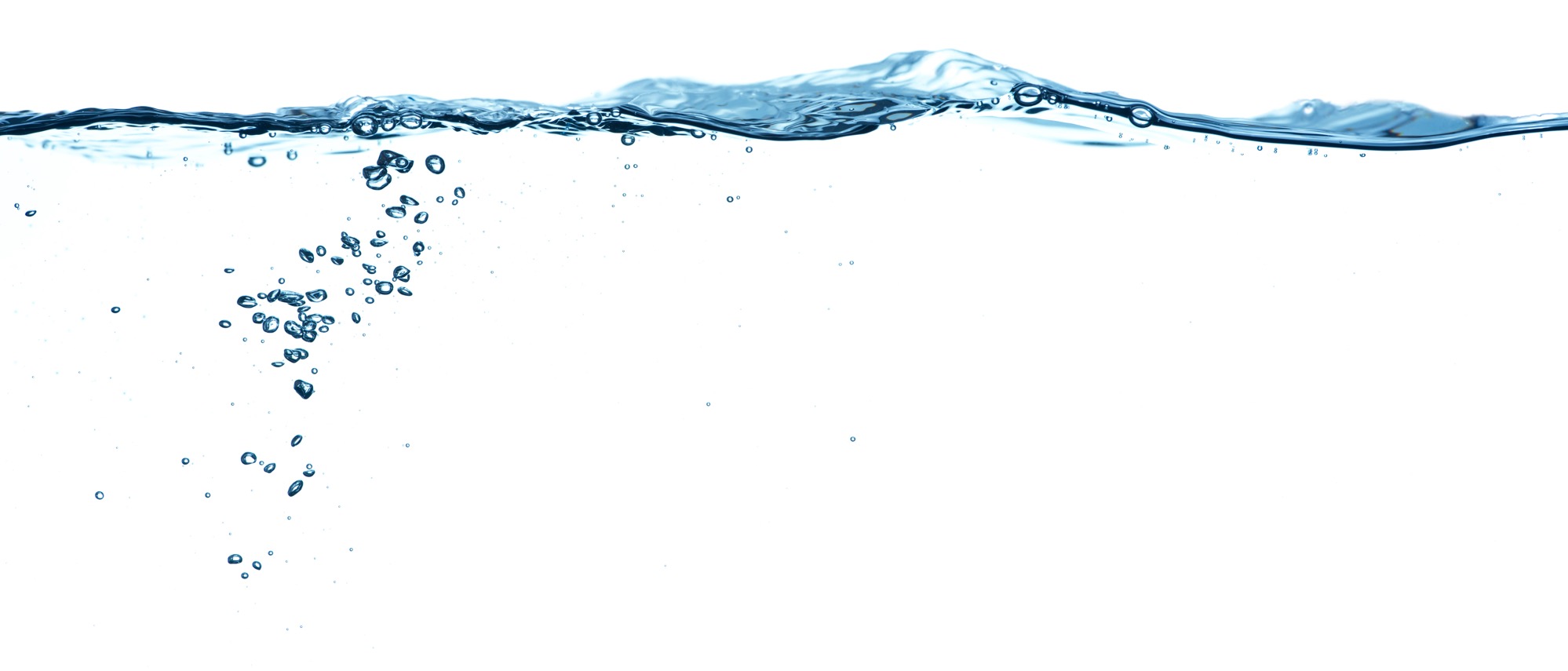 Re-Audit | Basic
XX(XX%)used ABHR
XX(XX%)used water-basedhand washing
XXXX    including      XXXXoperating cases                    scrubbing episodes
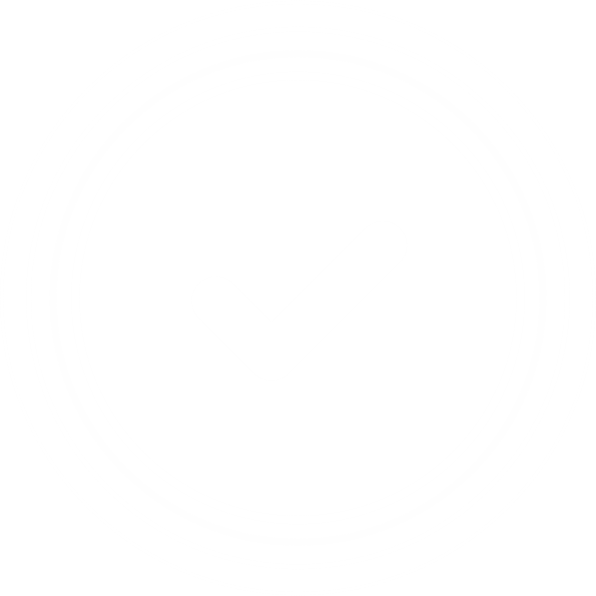 This represents a saving of XXXX litres of water per year
Insert table / graph from spreadsheet calculations
11
[Speaker Notes: Delete this slide (BASIC AUDIT)  or next one (ADVANCED AUDIT) as required on basis of what model was used.

BASIC RE-AUDIT
Data for the blank spaces (boxes left to right from top)  FOUND ON TAB 1 OF THE SPREADSHEET, however beware cells indicated below are correct when referring to original spreadsheet but will be different if you insert rows/columns etc::
Number of operating cases that you have re-audited (cell D33)
Total number of scrubbing episodes (cell C33)
Number of episodes using water-based hand washing (cell E33; and percentage which is calculated by (E33)/C33 x 100)
Number of episodes using ABHR (cell F33; and percentage which is calculated by F33/C33 X 100)
GRAPH – (optional! You can choose which value you feel is more representative to demonstrate results in a graph – e.g., per case, scrub, year etc.
Litres of water saved in the department extrapolated to a year (cell K11)]
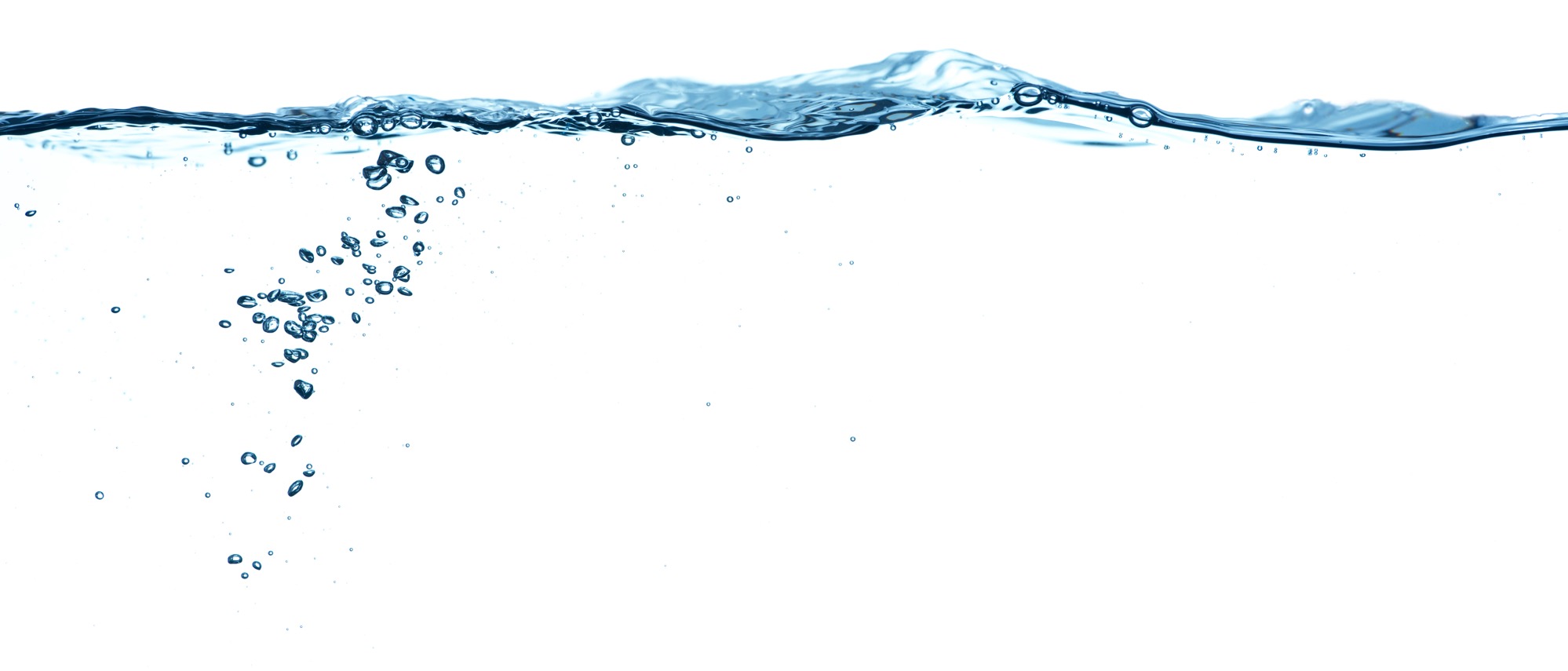 Re-Audit | Advanced
XX(XX%)used ABHR
XX(XX%)used traditionalhand washing
XXXX    including      XXXXoperating cases                    scrubbing episodes
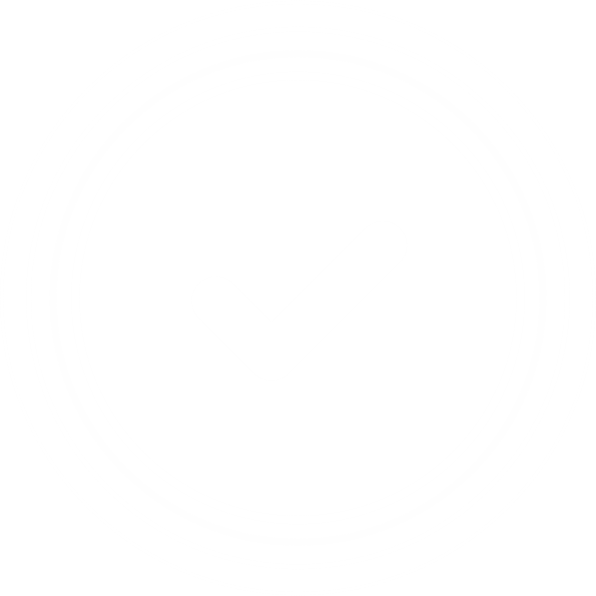 We have savedXXXX litres of water per year
Insert table / figure from spreadsheet calculations
with a carbon footprint equivalent to driving XXX miles in a petrol car!
12
[Speaker Notes: Delete this slide (ADVANCE AUDIT)  or previous one (BASIC AUDIT) as required on basis of what model was used.

ADVANCED RE-AUDIT 
Data for the blank spaces (boxes left to right from top) FOUND ON TAB 2 OF THE SPREADSHEET, however beware cells indicated below are correct when referring to original spreadsheet but will be different if you insert rows/columns etc:
Number of operating cases that you have re-audited (cell C33)
Total number of scrubbing episodes (cell D33)
Number of episodes using water-based hand washing (sum of values in cells F33 + G33; and percentage which is calculated by (F33+G33)/C33x 100))
Number of episodes using ABHR (cell E33;and percentage which is calculated by E33/C33 X 100)
GRAPH – (optional! You can choose which value you feel is more representative to demonstrate results in a graph – e.g., per case, scrub, year etc. (results in O7-9, P7-9, Q13-15)
Litres of water saved in the department extrapolated to a year (cell Q13)
Estimated carbon footprint savings in the department extrapolated to a year (cell Q14; choose any useful comparison, this is a good website to find them: https://www.epa.gov/energy/greenhouse-gas-equivalencies-calculator]
This represents a saving of XXXX pounds per year
13
[Speaker Notes: ADVANCED RE-AUDIT 
Data for the blanked-out figure is in cell Q15, ON TAB 2 OF THE SPREADSHEET, however beware cells indicated are correct when referring to original spreadsheet but will be different if you insert rows/columns etc:]
References
Slide 3
NICE 2020. Surgical site infections: prevention and treatment (NG125). Available at: https://www.nice.org.uk/guidance/ng125
World Health Organisation 2009. WHO Guildeines on Hand Hygeine in Health Care. Available at: https://www.who.int/publications/i/item/9789241597906
Wormer BA, Augenstein VA, Carpenter SL, et al. The green operating room: simple changes to reduce cost and our carbon footprint. Am Surg 2013; 79: 666–671. 
United Nations Department of Economic and Social Affairs (UNDESA) 2015. International Decade for Action ‘Water for Life’; Water and Sustainable Development. Available from: https://www.un.org/waterforlifedecade/water_and_sustainable_development.shtml 
Parienti JJ, Thibon P, Heller R, et al. Hand-rubbing with an aqueous alcoholic solution vs traditional surgical hand-scrubbing and 30-day surgical site infection rates: a randomized equivalence study. JAMA 2002;288(6):722-727. 
Tanner J, Dumville JC, Normal G, Fortnam M. Surgical hand antisepsis to reduce surgical site infection. Cochrane Database of Systematic Reviews 2016; 1: Article CD004288 
Lopes AER, Menegueti MG, Gaspar GG, et al. comparing surgeons’ skin tolerance and acceptability to alcohol-based surgical hand preparation vs traditional surgical scrub: a matched quasi-experimental study. Am J Infect Control 2020;50(10):1091-1097.
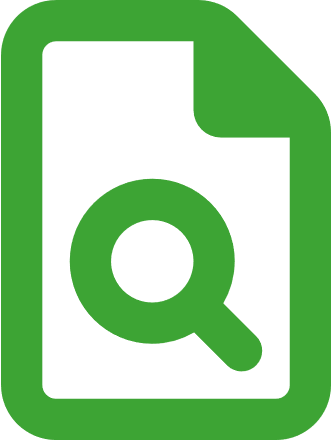 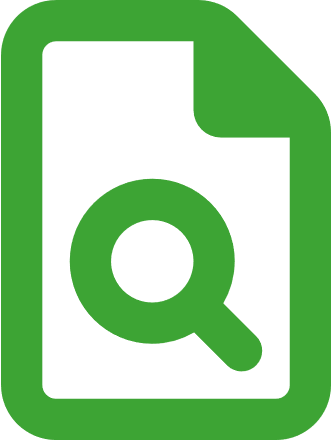 Slide 9
Source: https://www.england.nhs.uk/publication/national-infection-prevention-and-control-manual-for-england-appendices/#heading-4
14
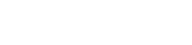 Thank you
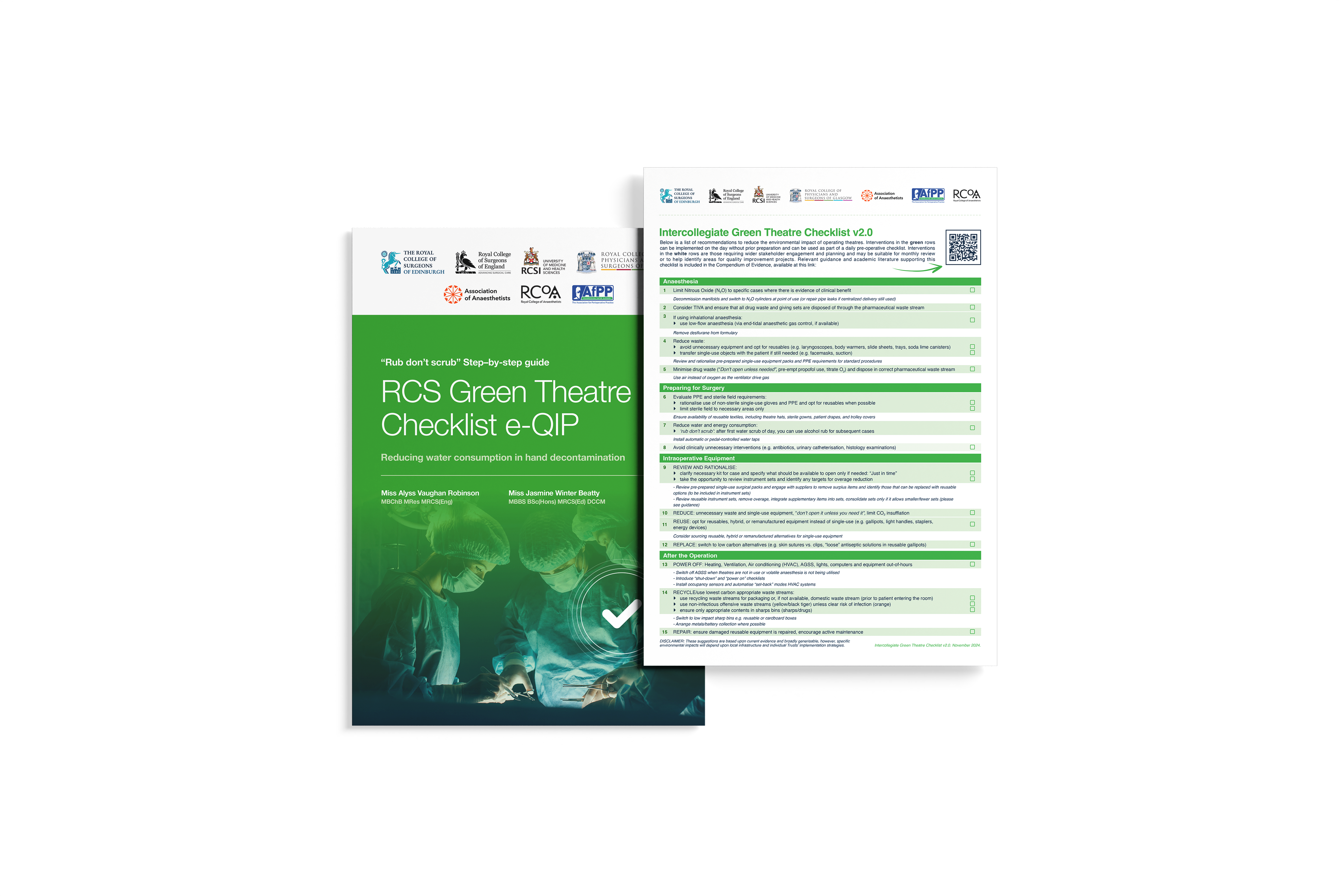 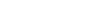 RCS Green Theatre Checklist E-Quip series
15
[Speaker Notes: A closing slide maybe please?]